GOALBALL
I
O
N
A
S

G
C
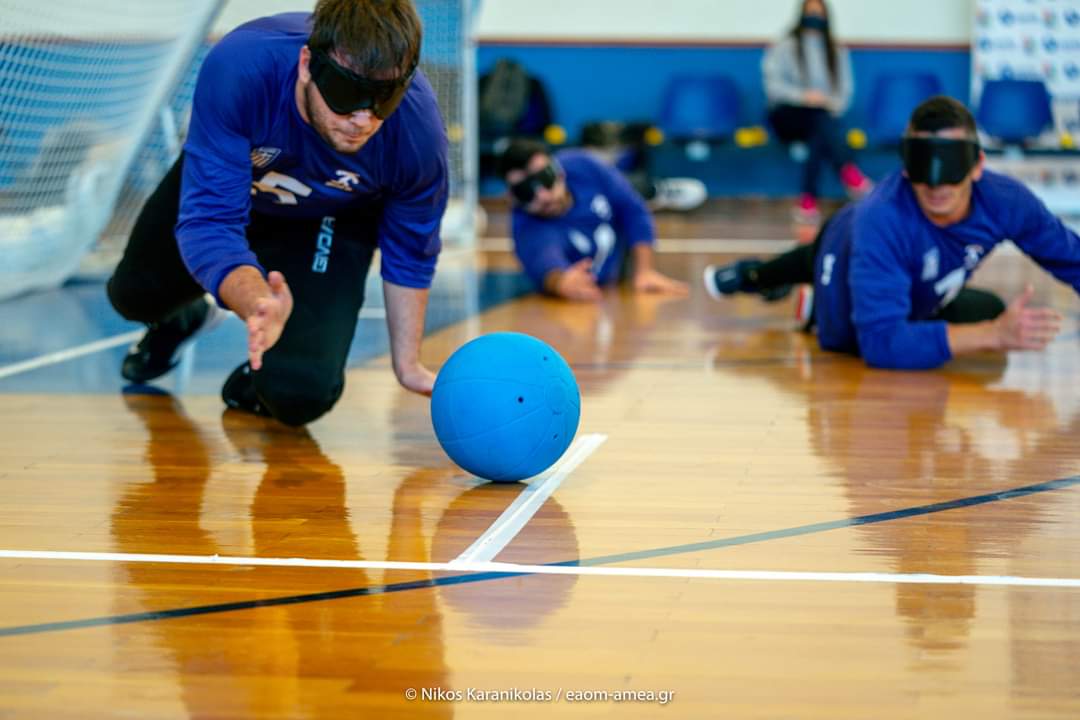 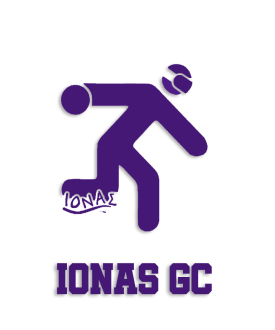 GOALBALL
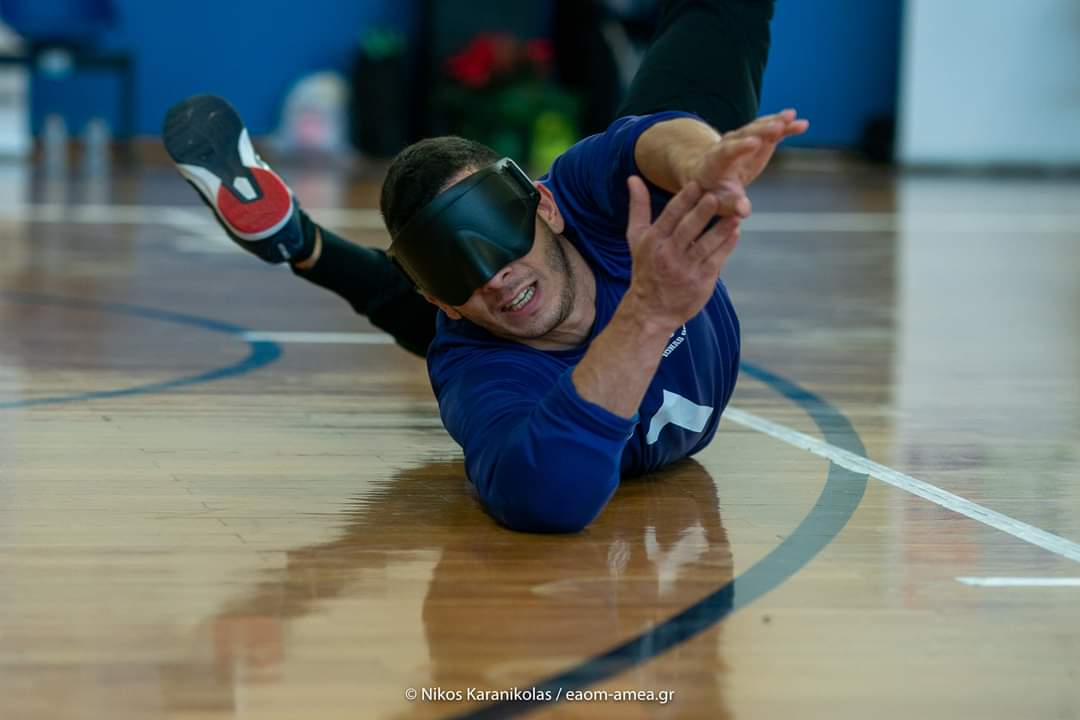 I
O
N
A
S

G
C
-    Δημιουργήθηκε το 1946. 

-    Απευθυνόταν σε βετεράνους    του ΄Β   παγκοσμίου πολέμου.

-    Hanz Lorenzen & Sepp Reindle.
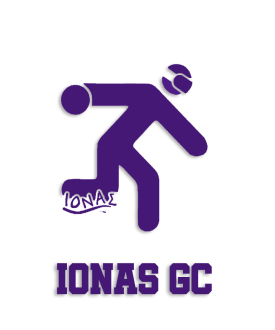 GOALBALL
-   Άθλημα για τυφλούς / με προβλήματα όρασης αθλητές.

-    Ομαδικό άθλημα.

-    Διοικείται από την Διεθνή Ομοσπονδία Αθλητισμού Τυφλών (IBSA).
-    Κατεξοχήν παραολυμπιακό αγώνισμα.
I
O
N
A
S

G
C
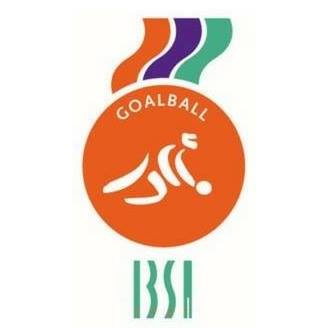 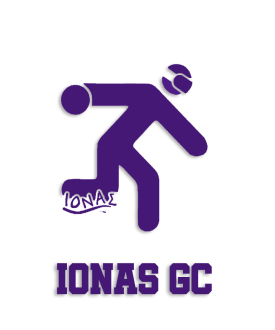 GOALBALL
I
O
N
A
S

G
C
1972 : Oρίζεται ως άθλημα επίδειξης σε αγώνες στη Γερμανία (Χαϊδελβέργη).


-   1976 : Εισαγωγή στους παραολυμπιακούς αγώνες του Τορόντο.


-   1978 : Πραγματοποιείται το πρώτο πρωτάθλημα στην Αυστρία.
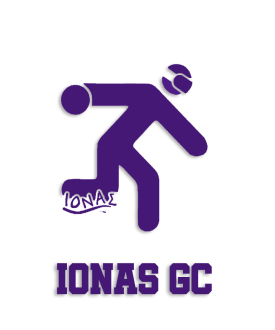 GOALBALL
Ιούνιος 2001- Ξεκίνησε στην Θεσσαλονίκη .
 


Δεκέμβριος 2002 - Πρώτη επίσημη συμμετοχή Ελληνικής ομάδας στο εξωτερικό.


-   Αθήνα 2004 – Συμμετοχή εθνικών ομάδων ανδρών και γυναικών στους παραολυμπιακούς αγώνες.
I
O
N
A
S

G
C
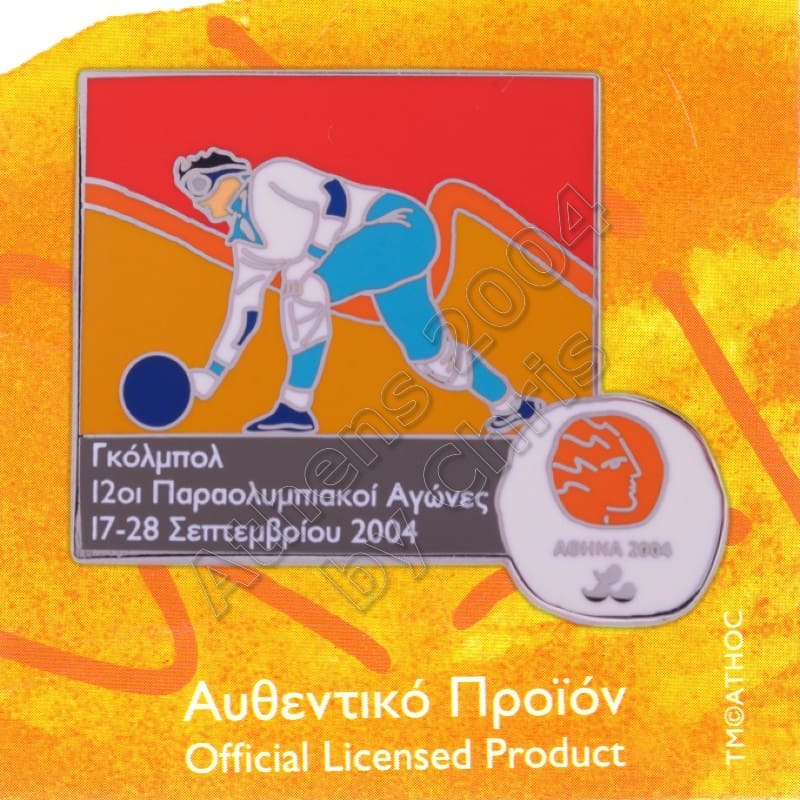 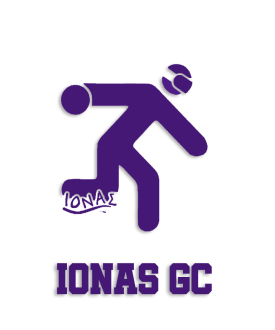 GOALBALL
-   Κάθε ομάδα αποτελείται από 6 παίκτες.


-    Στον αγωνιστικό χώρο βρίσκονται/παίζουν 3 παίκτες από κάθε ομάδα.


-   Οι παίκτες «σουτάρουν με τα χέρια και αμύνονται με όλο το σώμα.
I
O
N
A
S

G
C
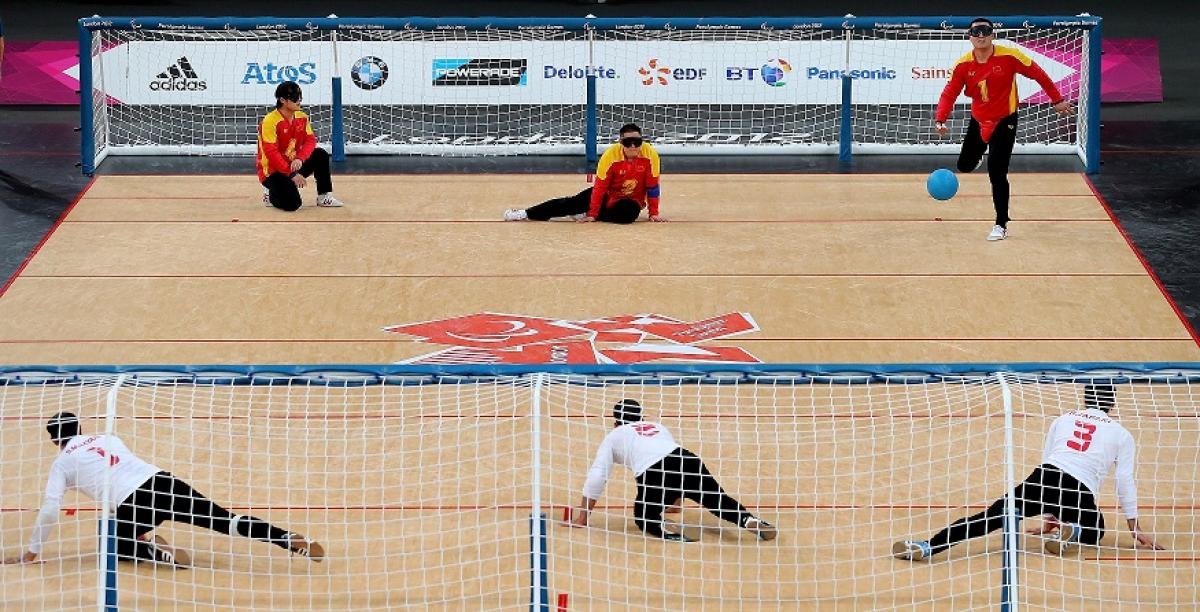 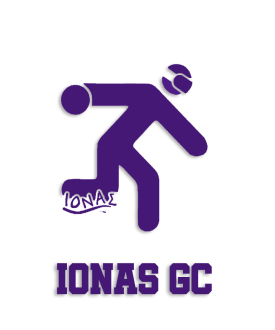 GOALBALL
ΑΓΩΝΙΣΤΙΚΟΣ ΧΩΡΟΣ

-   18 μέτρα μήκος.

-    9 μέτρα πλάτος.

-    Ανάγλυφη διαγράμμιση.

-    Χωρίζεται σε 6 ίσα κομμάτια των 3 μέτρων.
I
O
N
A
S

G
C
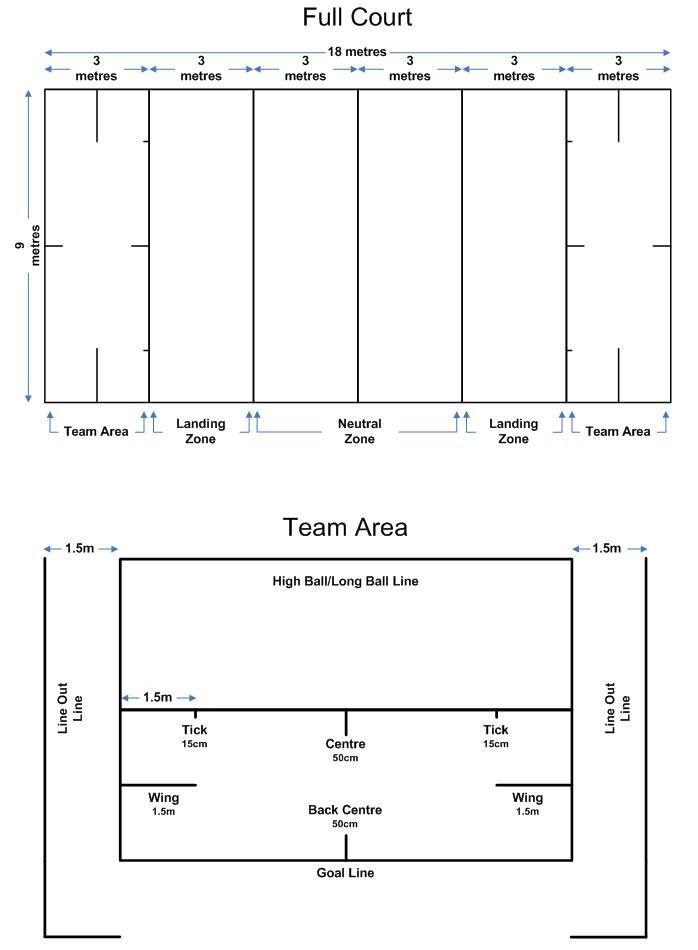 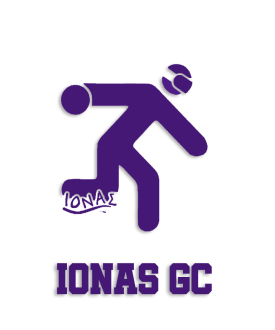 GOALBALL
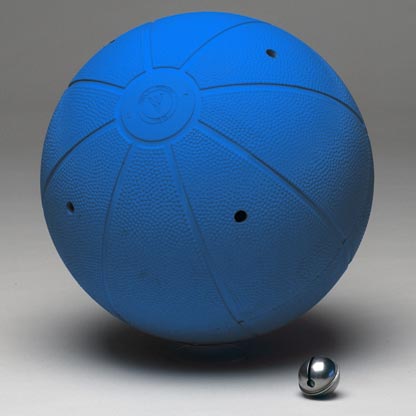 I
O
N
A
S

G
C
-  Βάρος : 1.250 γραμμάρια.

-  Περιφέρεια : 76 εκατοστά.

-   Κατασκευασμένη από καουτσούκ.

-    Έχει 8 τρύπες.

-    Περιέχει κουδουνάκια.
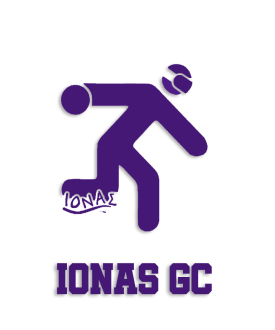 GOALBALL
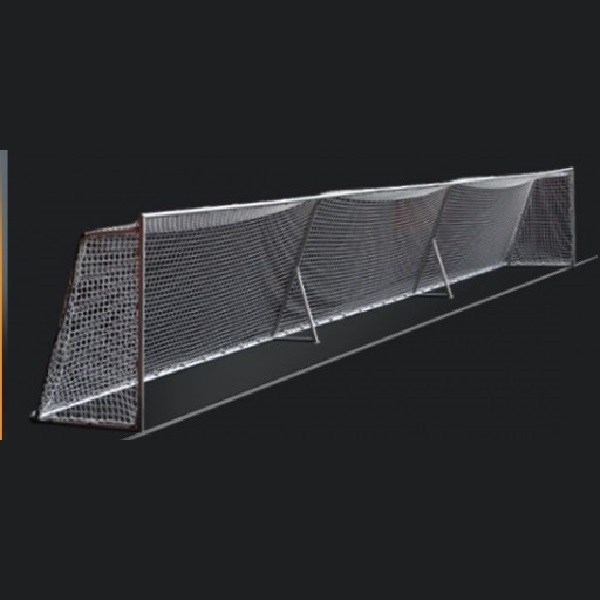 I
O
N
A
S

G
C
Ύψος : 1,30 μέτρα.
Μήκος : 9 μέτρα.
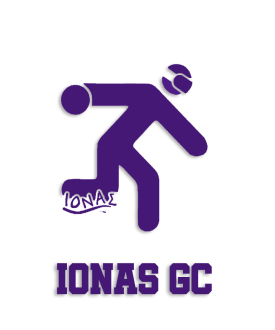 GOALBALL
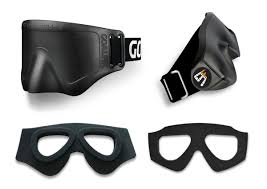 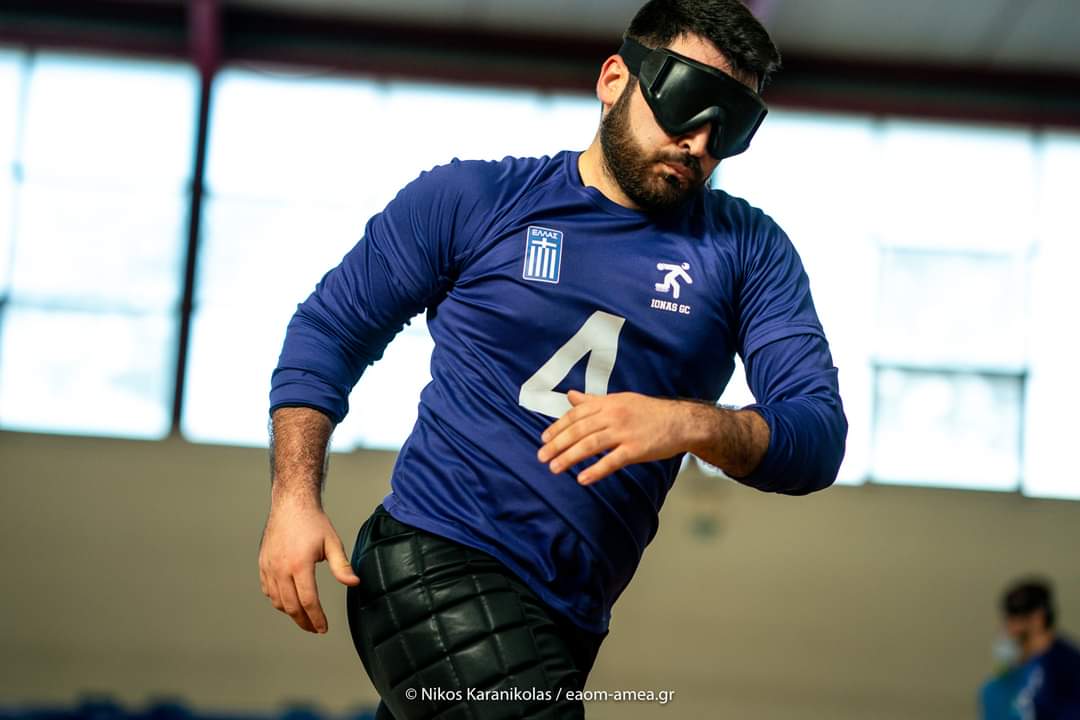 I
O
N
A
S

G
C
-Διασφαλίζει την ισότιμη συμμετοχή   
όλων των παικτών .



-  Αποκλείει την είσοδο φωτός.
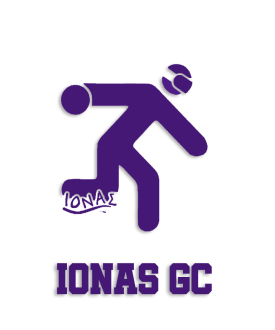 GOALBALL
ΚΑΤΗΓΟΡΙΕΣ

Οι αθλητές ανάλογα με την οπτική τους οξύτητα χωρίζονται σε 3 κατηγορίες :
 
Β1 : Αθλητές με ολική / ή σχεδόν ολική απώλεια όρασης.

B2 : Όραση που εμπίπτει μεταξύ των κατηγοριών  Β1 & Β3 .

Β3 : Οι αθλητές έχουν μερική όραση .
I
O
N
A
S

G
C
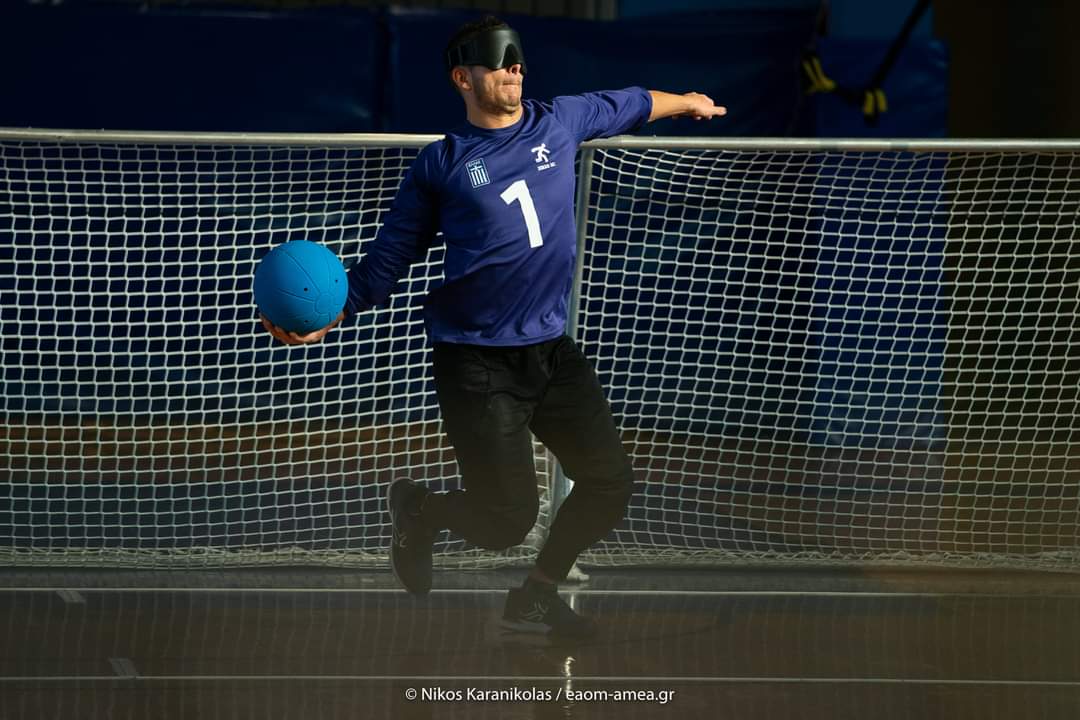 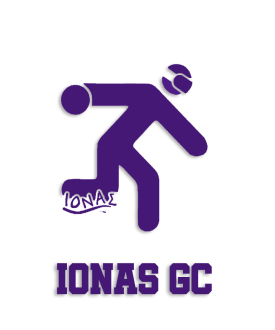 GOALBALL
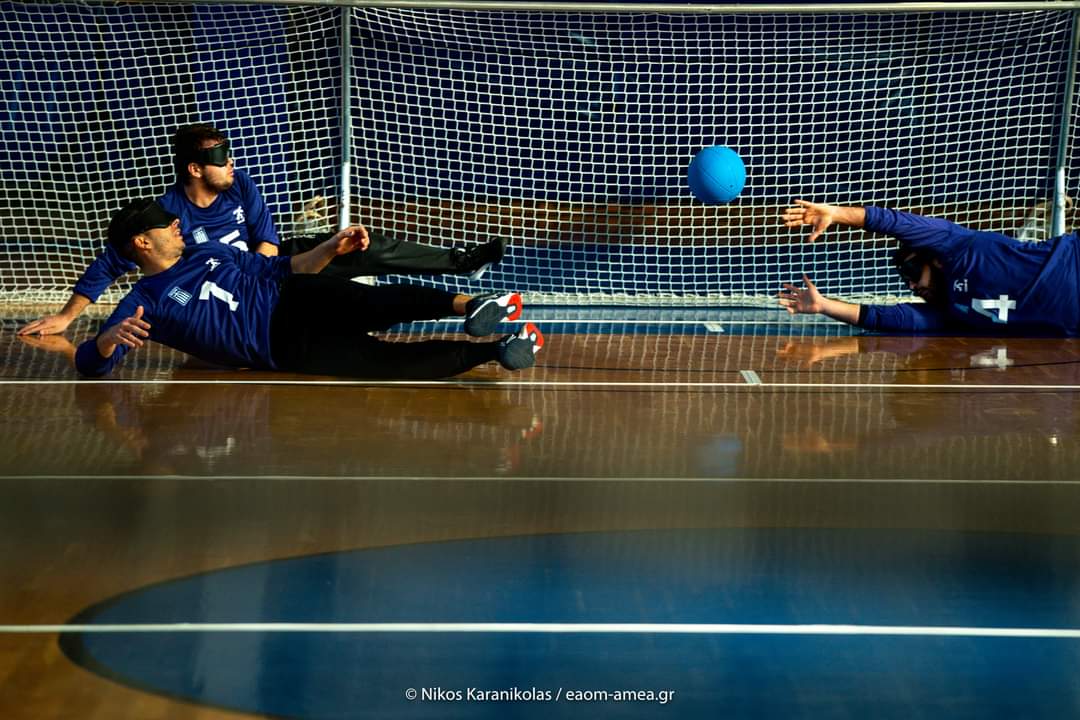 I
O
N
A
S

G
C
ΑΓΩΝΙΣΤΙΚΟΙ ΧΡΟΝΟΙ

-   Κλήρωση
-   2 περίοδοι των 12 λεπτών (24 λεπτά).
-   3 λεπτά μεταξύ των 2 περιόδων.
-   Time out :  - Κάθε ομάδα έχει στη διάθεσή της 1+3. 
                       - 45 δευτερόλεπτα/ time out.
-   Αλλαγές : - Κάθε ομάδα έχει στη διάθεσή της 1+3.
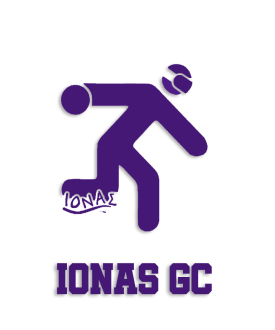 GOALBALL
ΠΑΡΑΒΑΣΕΙΣ/ΠΟΙΝΕΣ

-Ομαδικές / ατομικές


-Σουτ: Highball/Longball


-Χρόνος: 10 seconds/ Delay of game


-Θόρυβος: Noise/ illegal coaching


-Μάσκα: Eyeshades

!!!PENALTY!!!
I
O
N
A
S

G
C
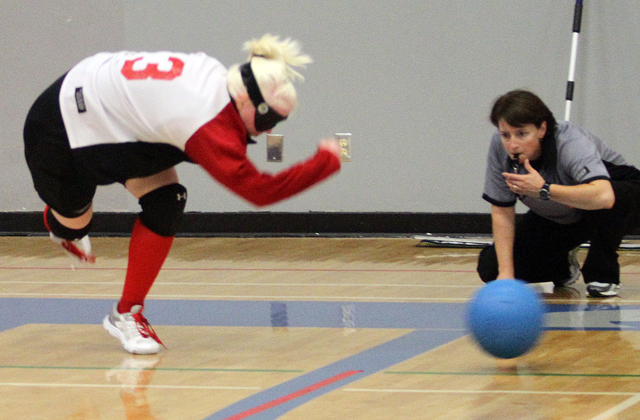 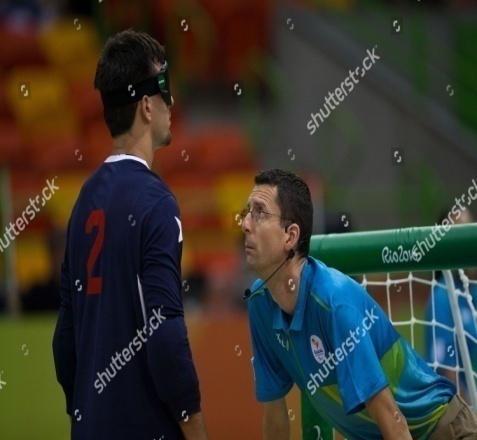 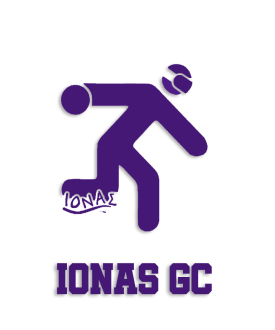 GOALBALL
I
O
N
A
S

G
C
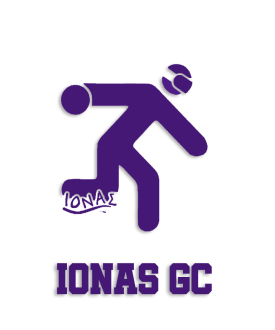 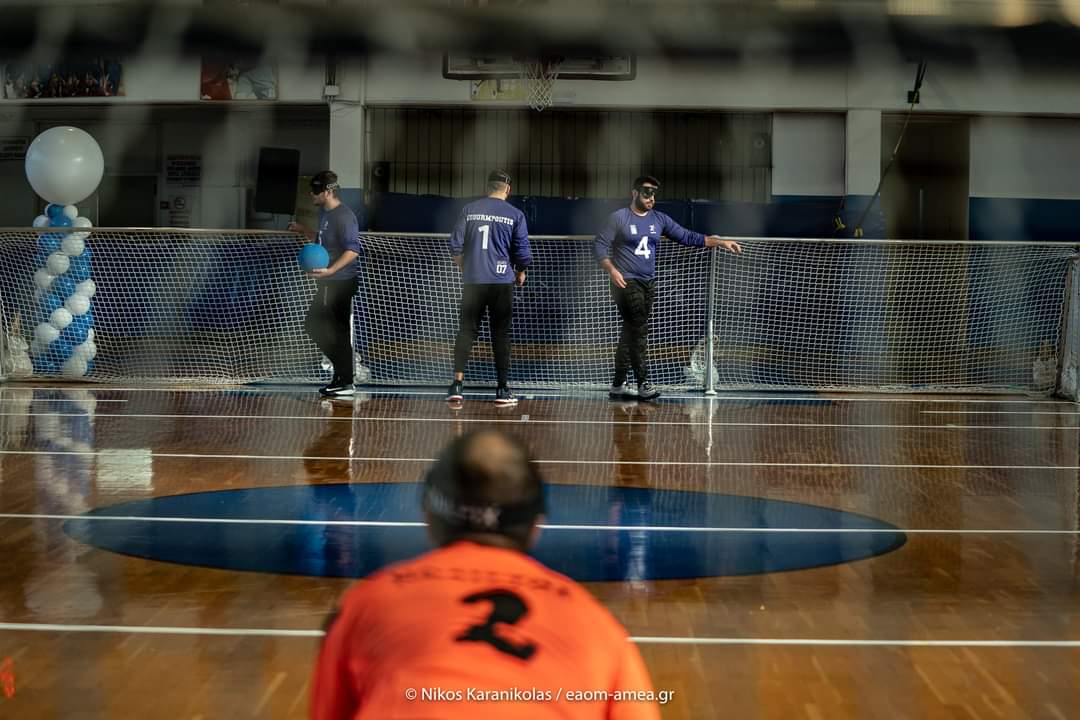 I
O
N
A
S

G
C
Ionas GC              ionas_gc
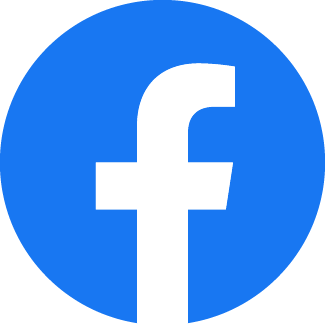 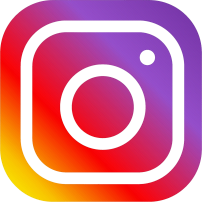 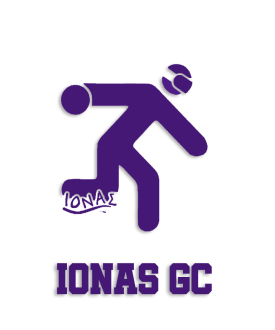 ΕΥΧΑΡΙΣΤΟΥΜΕ...!